Το μάτι
Βρίσκονται εντός του οφθαλμικού κόγχου
Οι οφθαλμικοί κόγχοι είναι κολπώματα της πρόσθιας επιφάνειας του κρανίου και έχουν σχήμα τετράπλευρης πυραμίδας
Ο οφθαλμικός κόγχος περιέχει



Βολβό οφθαλμού Οπτικό νεύρο Μύες οφθαλμού Δακρυϊκή συσκευή





οφθαλμική
αγγείωση
αρτηρία
εκφύεται από την έσω καρωτίδα
Τα νεύρα χιάζονται στο οπτικό χίασμα και συνεχίζουν ως οπτικές  ταινίες


ΑΝΑΤΟΜΙΑ ΟΦΘΑΛΜΟΥ
Το μάτι είναι το αισθητήριο όργανο της όρασης. Είναι ένας στρογγυλός βολβός και το τοίχωμα του αποτελείται από τρεις χιτώνες: 
Aπό έξω προς τα έσω είναι: 

ο σκληρός χιτώνας (αντιστοιχεί στο άσπρο του ματιού), 
ο δεύτερος είναι ο χοριοειδής χιτώνας  (αγγειώσης χιτώνας) και 
ο τρίτος, ο εσωτερικός, είναι ο αμφιβληστροειδής χιτώνας, που είναι ο νευρικός χιτώνας του οφθαλμού στον οποίο σχηματίζεται η εικόνα (το ”φιλμ” του ματιού). 
Το τμήμα του αμφιβληστροειδούς που είναι υπεύθυνο για την λεπτομερή όραση ονομάζεται ωχρά κηλίδα.

Το μπροστινό μέρος του σκληρού χιτώνα είναι διαφανές και ονομάζεται κερατοειδής χιτώνας.
Σκληρός χιτώνας
Αποτελεί ένα από τα δύο μέρη του ινώδους χιτώνα του ματιού και είναι το λευκό μέρος του που διακρίνεται όντας αδιαφανής. 
Είναι φτιαγμένος από σκληρό υλικό και καλύπτει εξωτερικά το μεγαλύτερο μέρος (περίπου τα 5/6) του βολβού του ματιού. Εύκολα διακρίνουμε επάνω του μικρά αιμοφόρα αγγεία που τροφοδοτούν το μάτι με αίμα. 
Ειδικά σε κάποιο άτομο που είναι πολύ κουρασμένο, τα αγγεία αυτά είναι πολύ εμφανή.
Χοριοειδής χιτώνας
Το αγγειακό στρώμα του βολβού του ματιού, και βρίσκεται μεταξύ του αμφιβληστροειδή και του σκληρού χιτώνα. 
Ο χοριοειδής εφοδιάζει με οξυγόνο και θρεπτικές ουσίες την εξωτερική στιβάδα του αμφιβληστροειδούς.
Τα "κόκκινα μάτια" που φαίνονται μερικές φορές στις φωτογραφίες είναι αποτέλεσμα της αντανάκλασης του φωτός στα αιμοφόρα αγγεία του χοριοειδή.
Η ίριδα αποτελεί το τμήμα του οφθαλμού που προσδίδει το χρώμα. 
Στη μέση της ίριδας υπάρχει μια μικρή οπή, η κόρη του ματιού, η οποία παίζει το ρόλο του διαφράγματος: στο αδύνατο φως διαστέλλεται (μεγαλώνει), ώστε να μπαίνει περισσότερο φως στο μάτι, ενώ στο έντονο φως συστέλλεται (μικραίνει), για να μειώνεται το φως που μπαίνει στο μάτι.
Kερατοειδής
Ο κερατοειδής χιτώνας είναι το διαφανές μπροστινό μέρος του ματιού το οποίο καλύπτει την ίριδα, την κόρη και τον πρόσθιο θάλαμο. 
Ο κερατοειδής χιτώνας, με τον πρόσθιο θάλαμο και τον φακό, διαθλούν το φως, με τον κερατοειδή χιτώνα να αποτελεί περίπου τα 2/3 της συνολικής οπτικής ισχύος του ματιού.
Κερατοειδής
Ο κερατοειδής χιτώνας δεν έχει αιμοφόρα αγγεία. Λαμβάνει θρεπτικά συστατικά μέσω διάχυσης από το υγρό των δακρύων μέσω της εξωτερικής επιφάνειας και το υδατοειδούς υγρού 
Στους ανθρώπους, ο κερατοειδής χιτώνας έχει διάμετρο περίπου 11.5 χιλιοστά και πάχος 0.5 - 0.6 χιλιοστά στο κέντρο και 0.6 - 0.8 χιλιοστά στην περιφέρεια.
 Η διαφάνεια, η έλλειψη αιμοφόρων αγγείων, η παρουσία ανώριμων τοπικών ανοσοποιητικών κυττάρωνκάνει τον κερατοειδή χιτώνα ένα πολύ ιδιαίτερο ιστό. 
Ο κερατοειδής χιτώνας δεν λαμβάνει παροχή αίματος, παίρνει οξυγόνο απευθείας από τον αέρα.
Συνορεύει με το λευκό του ματιού.
Αμφιβληστοειδής χιτώνας
Είναι ένας φωτοευαίσθητος χιτώνας που πληρεί το εσωτερικό του οφθαλμού, υποδέχεται το φως και στέλνει την εικόνα στον εγκέφαλο. 
Ο οφθαλμός είναι σαν μια κάμερα. Ο φακός στο μπροστινό μέρος του ματιού εστιάζει το φως πάνω στον αμφιβληστροειδή. Μπορείτε να σκεφτείτε τον αμφιβληστροειδή σαν το φιλμ της κάμερας.
Τοποθετημένος στο πίσω μέρος του ματιού, ο αμφιβληστροειδής είναι ο εσώτερος χιτώνας, ο οποίος περιέχει νευρικές ίνες και φωτοευαίσθητα κύτταρα.Στον αμφιβληστροειδή υπάρχουν δύο είδη φωτοευαίσθητων κυττάρων: τα ραβδία και τα κωνία.
Υποδοχείς φωτός στον αμφιβληστροειδή
Την ακτινοβολία την απορροφά η ροδοψίνη πάνω στα κωνία και ραβδία.
Κωνία: φωτοευαίσθητοι   κυτταρικοί υποδοχείς που απαντούν στο έντονο φώς και είναι ευαίσθητοι στα χρώματα (6.000.000)

Ραβδία: φωτοευαίσθητοι	κυτταρικοί υποδοχείς που λειτουργούν στο αμυδρό φώς και είναι αναίσθητοι στα χρώματα (120.000.000)
.
Ωχρά κηλίδα:  η περιοχή με την μεγαλύτερη οπτική οξύτητα. Επικρατούν τα κωνία (χρώματα)
Καρβουντζή Ηλιάνα Βιολόγος
Τα ραβδία και τα κωνία:
Περιέχουν φωτοευαίσθητες χρωστικές
Συνάπτονται με διπολικά νευρικά κύτταρα  που συνδέονται με άλλα, τα οποία  σχηματίζουν το οπτικό νεύρο.
Το οπτικό νεύρο εξέρχεται από τον  οφθαλμικό βολβό μέσω της οπτικής θηλής.
Οίδημα οπτικής θηλής: Το οπτικό νεύρο περιβάλλεται από τις μήνιγγες. 
Σε αύξηση της ενδοκράνιας πίεσης αυξάνεται η πίεση του υπαραχνοειδούς υγρού που περιβάλλει το οπτικό νεύρο, παρεμποδίζοντας τη φλεβική επαναφορά στις αμφιβληστροειδικές φλέβες.
Δομή του εσωτερικού του  οφθαλμικού βολβού
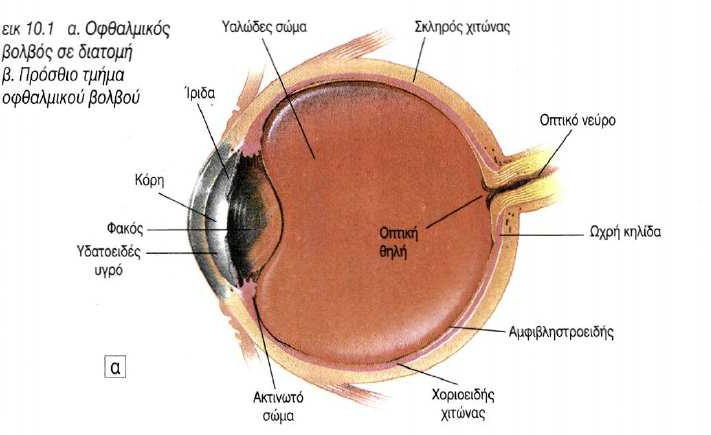 Υδατοειδές υγρό:
Είναι διαφανές
Βρίσκεται μεταξύ κερατοειδούς  και κρυσταλοειδούς φακού.
Υαλώδες σώμα:
Είναι παχύρευστο και διαφανές  υγρό
Βρίσκεται στην κοιλότητα πίσω  από τον κρυσταλοειδή φακό.
Κρυσταλλοειδής Φακός
Είναι διαφανής και έχει σχήμα αμφίκυρτο. Βρίσκεται στο πρόσθιο τμήμα του οφθαλμού.
 Ο κρυσταλλοειδής φακός μαζί με τον κερατοειδή, συμβάλλει στη διάθλαση του φωτός και στην εστίαση του πάνω στον αμφιβληστροειδή. 
Προσαρμόζοντας το σχήμα του, λειτουργεί μεταβάλλοντας την εστιακή απόσταση του οφθαλμού έτσι ώστε να μπορεί να επικεντρωθεί σε αντικείμενα σε διαφορετικές αποστάσεις, επιτρέποντας έτσι μία πραγματική εικόνα του αντικειμένου να σχηματίζεται στον αμφιβληστροειδή. Αυτή η μεταβολή του φακού είναι γνωστή ως προσαρμογή
Καταρράκτης
Ο φακός αυτός, που φυσιολογικά είναι διαυγής σαν καθαρό ζελέ ή κρύσταλλο (γι’ αυτό και ονομάζεται κρυσταλλοειδής φακός), μπορεί με την πάροδο της ηλικίας να χάσει την αρχική του σύσταση και να θολώσει. 
Αυτή η προοδευτική θόλωση του κρυσταλλοειδούς φακού λέγεται καταρράκτης. Αυτό έχει ως αποτέλεσμα να μειώνεται η όραση καθώς ο θολωμένος φακός εμποδίζει το φως να εισέλθει.
Βλεφαρίδες
Εξωτερικά: βλεφαρίδες, τα βλέφαρα και τα φρύδια. 
Ο ρόλος τους είναι η προστασία  των ματιών. 
Οι βλεφαρίδες εμποδίζουν σκόνες, σωματίδια και ξένα σώματα από το να εισχωρήσουν στο μάτι ενώ μαζί με τα φρύδια δίωχνουν  και τα διάφορα υγρά, όπως ο ιδρώτας. 
Ο ρόλος των βλεφάρων που επιτυγχάνεται με τη συνεχή κίνησή τους είναι να απομακρύνουν διάφορα ξένα σώματα και να ανανεώνουν συνεχώς τη δακρυική στιβάδα. Όταν προσηλώνουμε σε κάτι, π.χ. στο διάβασμα, η συχνότητα των βλεφαρισμών μειώνεται και για το λόγο αυτό μπορεί το μάτι να στεγνώνει πιο εύκολα.
Βλέφαρα
Ο ρόλος των βλεφάρων που επιτυγχάνεται με τη συνεχή κίνησή τους είναι να απομακρύνουν διάφορα ξένα σώματα και να ανανεώνουν συνεχώς τη δακρυική στιβάδα. Όταν προσηλώνουμε σε κάτι, π.χ. στο διάβασμα, η συχνότητα των βλεφαρισμών μειώνεται και για το λόγο αυτό μπορεί το μάτι να στεγνώνει πιο εύκολα.
Ανατομία ωτός(αυτιού)
Έξω ους
Μέσο ους
Έσω ους
Έσω ους (κοχλίας) - περιέχει υγρό και εξαιρετικά ευαίσθητα τριχοειδή κύτταρα.
 Αιθουσαίο σύστημα – περιέχει κύτταρα που ελέγχουν την ισορροπία.
Ακουστικό νεύρο – οδηγεί από τον κοχλία στον εγκέφαλο.
Το αυτί (ους)
Περιέχει δυο αισθητήρια όργανα με διαφορετικές λειτουργίες

Ακοή
Θέση σώματος


3 μέρη

Έξω

(πτερύγιο
έξω ακουστικός πόρος)


Μέσο

Τυμπανική κοιλότητα .3
Ακουστική σάλπιγγα .4


Έσω, λέγεται και λαβύρινθος .10

Εξωτερικό αυτί
Πτερύγιο και ο έξω ακουστικός πόρος. 
Πτερύγιο του αυτιού : συλλέγει και διοχετεύει τον ήχο στον ακουστικό πόρο
Ακουστικός πόρος : κατευθύνει τον ήχο στο εσωτερικό του αυτιού
Μέσο αυτί
Αποτελείται από: τον τυμπανικό υμένα, 
το κοίλο του τυμπάνου:  μετατρέπει τον ήχο σε παλμικές δονήσεις
την αλυσίδα των ακουστικών οσταρίων: σφύρα, άκμονας, αναβολέας - τρία μικρά οστάρια που μεταφέρουν διαδοχικά τις δονήσεις στο έσω αυτί.
και τους μυς τείνοντα το τύμπανο και αυτόν του αναβολέα,
το μαστοειδές άντρο 
τις κυψέλες της μαστοειδούς αποφύσεως 
και την ευσταχιανή σάλπιγγα.
Το αυτί



Ο τυμπανικός υμένας είναι μια λεπτή ημιδιαφανής μεμβράνη από πολύ λεπτό δέρμα (έξω) και βλεννογόνο (μέσα)

Το Μέσο αυτί περιέχει:
τα ακουστικά οστάρια

Σφύρα 7
Άκμονα 13
Αναβολέα 9



Μυ αναβολέα
Μυ του τυμπάνου


Έσω ους
Aποτελεί το αισθητήριο όργανο της ακοής  και της ισορροπίας, βρίσκεται μέσα στο λιθοειδές οστό και ονομάζεται λαβύρινθος λόγω της πολύπλοκης κατασκευής του. 
Περιλαμβάνει τον οστέινο λαβύρινθο, που περικλείει τον αντίστοιχο υμενώδη και τον έσω ακουστικό πόρο με το αιθουσοκοχλιακό και το προσωπικό νεύρο.
Το έσω αυτί περιέχει το αισθητήριο όργανο της ακοής και ισορροπίας (λαβύρινθος)
Είναι εντός της λιθοειδούς μοίρας του κροταφικού οστού


Αίθουσα .3
Ο λαβύρινθος
Μέρη

Κοχλίας Αίθουσα
Ημικύκλιοι σωλήνες



Ο κοχλίας περιέχει

τον κοχλιακό πόρο Έξω λέμφο


Ακούμε με το όργανο του corti μέσα στο κοχλιακό πόρο και τη δόνηση των ακουστικών του κυττάρων και μεταφέρεται μέσω της κοχλιακής μοίρας του αιθουσοκοχλιακού

νεύρου
Έσω ους
Υποδεκτικό όργανο της ακοής (όργανο του Corti), που αποτελείται από αισθητικά κύτταρα της ακοής (τριχωτά κύτταρα) και στηρικτικά κύτταρα.
Ο κοχλίας: περιέχει υγρό και εξαιρετικά ευαίσθητα τριχοειδή κύτταρα.
Το  αιθουσαίο σύστημα περιέχει νευρικά κύτταρα που ελέγχουν την ισορροπία.
Ακουστικό νεύρο: οδηγεί από τον κοχλία στον εγκέφαλο.
Ισορροπία μέσω της αίθουσας
Η κίνηση των ωτόλιθων πάνω στον ωτολιθοφόρο υμένα προκαλεί το ερέθισμα για τα αισθητήρια κύτταρα που θα δημιουργήσουν τις νευρικές ίνες του αιθουσαίου νεύρου.

Ωτολιθοφόρος
υμένας κροσσοί
Νευρική ίνα
Πώς λειτουργεί η ακοή?
Κάθε τμήμα του αυτιού έχει μία συγκεκριμένη λειτουργία που επιτρέπει στα ηχητικά κύματα να μετασχηματισθούν σε ηλεκτρικούς παλμούς που ο εγκέφαλος μπορεί να κατανοήσει.
Το έξω αυτί συλλέγει τα ηχητικά κύματα και τα οδηγεί στο μέσο αυτί. Εκεί, το μέσο αυτί ενισχύει τον ήχο και τον μεταδίδει στο έσω αυτί.
Το έσω αυτί μετατρέπει τις ηχητικές δονήσεις σε ηλεκτρικούς παλμούς που ταξιδεύουν μέσω του ακουστικού νεύρου στον εγκέφαλο.
Πιο αναλυτικά:
1. To πτερύγιο του αυτιού συλλέγει τους ήχους και τους οδηγεί μέσα στον ακουστικό πόρο.2. Ο ακουστικός πόρος μεταφέρει τα ηχητικά κύματα στο τύμπανο (τυμπανική μεμβράνη).3. Τα ηχητικά κύματα προκαλούν δονήσεις στο τύμπανο.4. Tα οστάρια στο μέσο αυτί (σφύρα, άκμονας και αναβολέας) ανιχνεύουν αυτές τις δονήσεις και τις μεταφέρουν στον κοχλία.5. Οι δονήσεις περνούν στον κοχλία, θέτοντας το υγρό του κοχλία σε κίνηση. Αυτό προκαλεί το μετασχηματισμό των ηχητικών κυμάτων σε ηλεκτρικούς παλμούς από τα ειδικά νευρικά κύτταρα.6. Tο ακουστικό νεύρο μεταδίδει αυτούς τους ηλεκτρικούς παλμούς στον εγκέφαλο όπου και μεταφράζονται σε ήχο.
Ανατομία Δέρματος
Το δέρμα είναι το μεγαλύτερο όργανο του σώματος:μέση επιφάνεια περίπου 2 m2 και βάρος 4 kg.
Έχει δύο στιβάδες: 
επιδερμίδα: εξωτερική, επιθηλιακή στιβάδα, 
χόριο ή κυρίως δέρμα το οποίο αποτελεί την εσωτερική στιβάδα. 
Κάτω από το χόριο υπάρχει χαλαρός συνδετικός ιστός, υπόδερμα ή υποδόριος ιστός, με άφθονο λίπος.
 Το δέρμα περιέχει εξαρτήματα: αδένες, σμηγματογόνοι και ιδρωτοποιοί, τρίχες και νύχια.
Το δέρμα καλύπτει όλη την εξωτερική επιφάνεια του σώματος και έτσι έρχεται σε άμεση σχέση με το περιβάλλον.
 Το δέρμα έχει πολλές λειτουργίες: Είναι όργανο προασπιστικό, ρυθμιστικό της θερμοκρασίας του σώματος, αισθητήριο όργανο και όργανο αποβολής αχρήστων ουσιών με τον ιδρώτα.
Επιδερμίδα
Η επιδερμίδα αποτελείται από τέσσερεις στοιβάδες:  την βασική ή μητρική στιβάδα, την Μαλπιγιανή ή ακανθωτή στιβάδα, την κοκκώδη στιβάδα και την κεράτινη στιβάδα. 
Η βαθύτερη από τις στιβάδες της επιδερμίδας είναι η βασική στιβάδα
Η τελική εξωτερική στιβάδα είναι η κεράτινη στιβάδα η οποία αποτελείται πλέον από επιπεδωμένα, απύρηνα κύτταρα (πετάλια), με κεραμωτή αλληλουχία. 
Τα κύτταρα της κεράτινης στιβάδας, συνενώνονται σταθερά μεταξύ τους και δημιουργούν φραγμό προς το περιβάλλον προσδίδοντας στο δέρμα μία σημαντική ιδιότητα, την αδιαπερατότητα.
Μελανοκύτταρα
Βρίσκονται μεταξύ και κάτω από το κύτταρα της βασικής στιβάδας και είναι υπεύθυνα για την παραγωγή της μελανίνης.
 Η ποσοτική τους σχέση με τα κύτταρα της βασικής στιβάδας είναι 1:5. Είναι κύτταρα νευρογενούς προέλευσης και φέρουν δενδρίτες που διακλαδίζονται μεταξύ των επιθηλιακών κυττάρων. Οι δενδρίτες είναι γεμάτοι από μελανοσώματα, κοκκία δηλαδή που περιέχουν μελανίνη προερχόμενη από τη διαδικασία της μελανογένεσης. 
Όλες οι φυλές έχουν τον ίδιο αριθμό μελανοκυττάρων διαφέρουν όμως στον αριθμό και το μέγεθος των μελανοσωμάτων. Τα μελανοσώματα που βρίσκονται στους  δενδρίτες των μελανοκυττάρων, φαγοκυτταρώνονται από τα επιθηλιακά κύτταρα, περιβάλουν τον πυρήνα των κυττάρων αυτών και τα προστατεύουν από την υπεριώδη ακτινοβολία. Κάθε μελανοκύτταρο "αρδεύει" αρκετά επιθηλιακά κύτταρα.
Χόριο
Το χόριο τρέφει και υποστηρίζει την επιδερμίδα. 

Περιέχει αυτόχθονα και ετερόχθονα κύτταρα. Τα περισσότερα από τα αυτόχθονα κύτταρα είναι οι ινοβλάστες, οι οποίοι συνθέτουν τριών ειδών ίνες, τις κολλαγόνους, τις ελαστικές και τις δικτυωτές ίνες.

Οι βασικότερες είναι οι κολλαγόνοι οι οποίες εξασφαλίζουν τη δομική υποστήριξη του δέρματος. 
Οι ίνες κολλαγόνου είναι παχύτερες και τραχύτερες στα βαθύτερα στρώματα του χορίου (δικτυωτό στρώμα) σε σχέση με τα πιο επιφανειακά στρώματα (θηλώδες στρώμα) όπου οι ίνες αυτές είναι λεπτότερες και πιο χαλαρές. Οι ελαστικές ίνες εξασφαλίζουν την ελαστικότητα του δέρματος.
Οι αδένες του δέρματος
Οι ιδρωτοποιοί αδένες, που αποτελούνται από ένα εκκριτικό μέρος που βρίσκεται στο χόριο και από έναν εκφορητικό πόρο που εκβάλλει με υποστρόγγυλο στόμιο στην επιφάνεια του δέρματος. 
Οι ιδρωτοποιοί αδένες διακρίνονται σε μικρούς και σε μεγάλους ή σμηγόνους: οι μικροί είναι πολλοί και βρίσκονται σκορπισμένοι σε όλο το δέρμα εκτός από τη βάλανο του πέους και τα μικρά χείλη του αιδοίου. Οι μικροί ιδρωτοποιοί αδένες έχουν σπειροειδή εκκριτική μοίρα και παράγουν τον ιδρώτα. Με τον ιδρώτα αποβάλλονται από τον οργανισμό διάφορες άχρηστες ουσίες και ρυθμίζεται η θερμοκρασία του σώματος.
Οι αδένες του δέρματος
Οι μεγάλοι ή οσμηγόνοι ιδρωτοποιοί αδένες βρίσκονται σε ορισμένες περιοχές του σώματος (κυρίως στη μασχάλη και στην περιοχή των έξω γεννητικών οργάνων) και παράγουν μετά την ήβη έκκριμα με ιδιάζουσα και χαρακτηριστική οσμή. Στους μεγάλους ή οσμηγόνους αδένες υπάγονται και οι μαστοί.
Μαστός
Οι μαστοί είναι ανεπτυγμένοι μόνο στις γυναίκες μετά την ήβη και είναι δύο. Κάθε μαστός αποτελεί ένα ημισφαιρικό μόρφωμα που βρίσκεται στο πρόσθιο θωρακικό τοίχωμα. Στον άνδρα ο μαστός παραμένει χωρίς να αναπτύσσεται. Κάθε μαστός αποτελείται: από δέρμα, από το μαστικό αδένα και από το περιμαστικό λίπος.
Ο μαστικός αδένας
αποτελείται από 15-20 λοβούς, καθένας από τους οποίους έχει έναν εκφορητικό γαλακτοφόρο πόρο. Στους πόρους αυτούς συγκεντρώνεται το γάλα, που παράγεται από το μαστικό αδένα. 
Το περιμαστικό λίπος περιβάλλει το μαστικό αδένα. 
Η παραγωγή και η έκκριση του γάλακτος ρυθμίζεται με ορμόνες.
Οι σμηγματογόνοι αδένες βρίσκονται σε σχέση με τις τρίχες και αποβάλλουν το έκκριμά τους στο θύλακό τους και στην επιφάνεια του δέρματος. Οι σμηγματογόνοι αδένες παράγουν λιπαρή ουσία, το σμήγμα, για τη λίπανση του δέρματος και των τριχών.